الجمهـوريــة اللبـنـانيــة
وزارة الصـحـة العامـة
برنامج الترصد الوبائي
الفيروس التاجي المستجد: جمع العينات2019-nCoV: Specimen Collection
شباط 2020
اولا - الحالات المستهدفة
تشمل الحالات المستهدفة الحالات التي تنطبق عليها تعريف الحالات العدوى بالفيروس التاجي المستجد 2019-nCoV. راجع تعميم وزارة الصحة العامة رقم 8 تاريخ 27 كانون الثاني 2020.
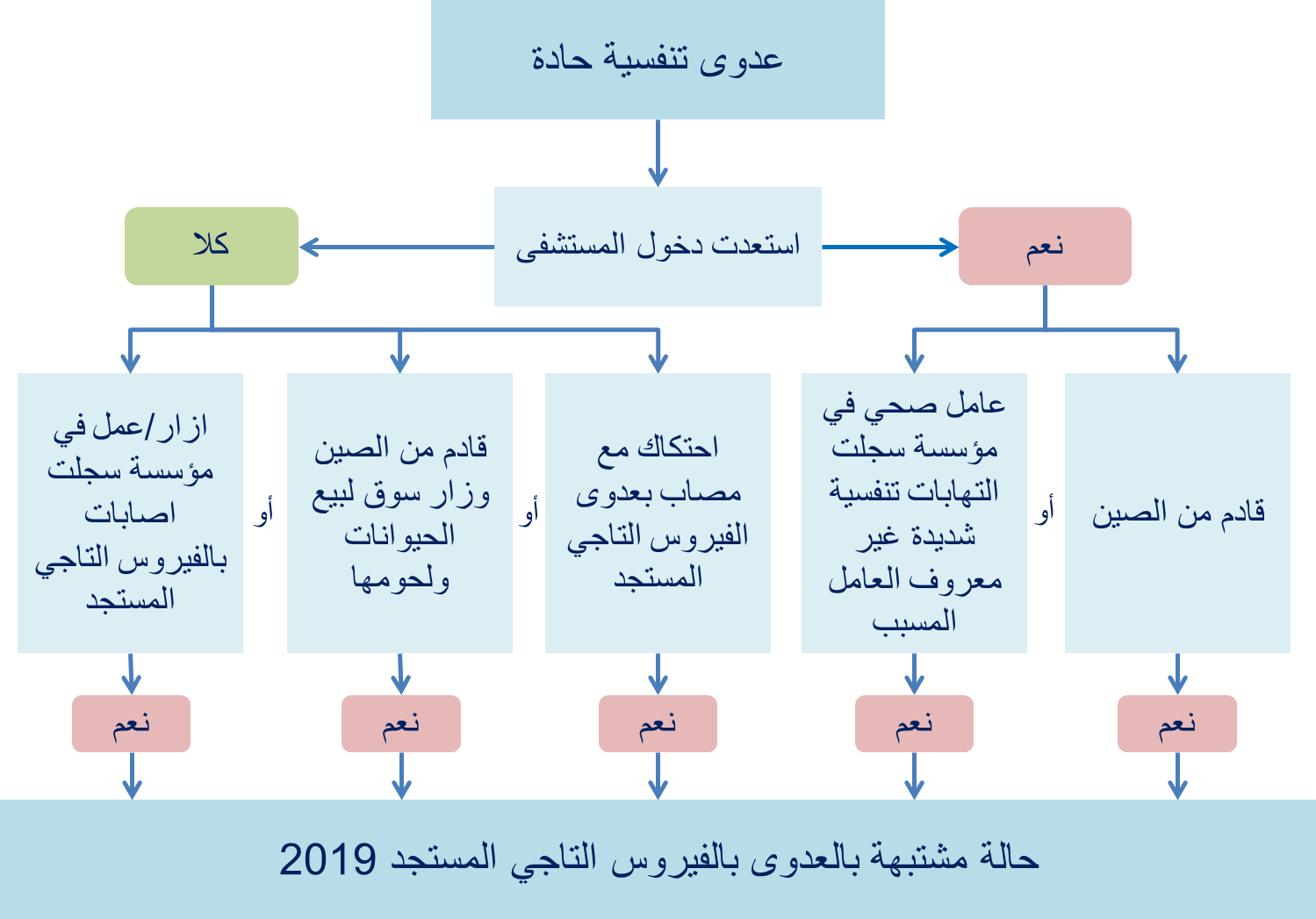 ثانيا – في الابلاغ عن الحالة
أ) ابلاغ فريق المرفق الصحي
التأكد من ابلاغ عن الحالة المشتبهة لكل 
من المختبر المحلي، 
فريق مكافحة العدوى 
وضابط الاتصال للابلاغ عن الامراض الانتقالية في المرفق الصحي
ثانيا – في الابلاغ عن الحالة
ب) ابلاغ وزارة الصحة العامة
التأكد من الابلاغ عن الحالة لوزارة الصحة العامة / برنامج الترصد الوبائي. 
التواصل مباشرة مع فريق الترصد الوبائي في الادارة المركزية
ثانيا – في الابلاغ عن الحالة
عند ابلاغ وزارة الصحة العامة، يقوم  فريق الترصد الوبائي بتقييم التعرض وتصنيف الحالة:
كحالة طارئة (Hot case) 
ام بادرة (Cold case)
كما يتم اعطاء الحالة رقم وطني.
ثانيا – في الابلاغ عن الحالة
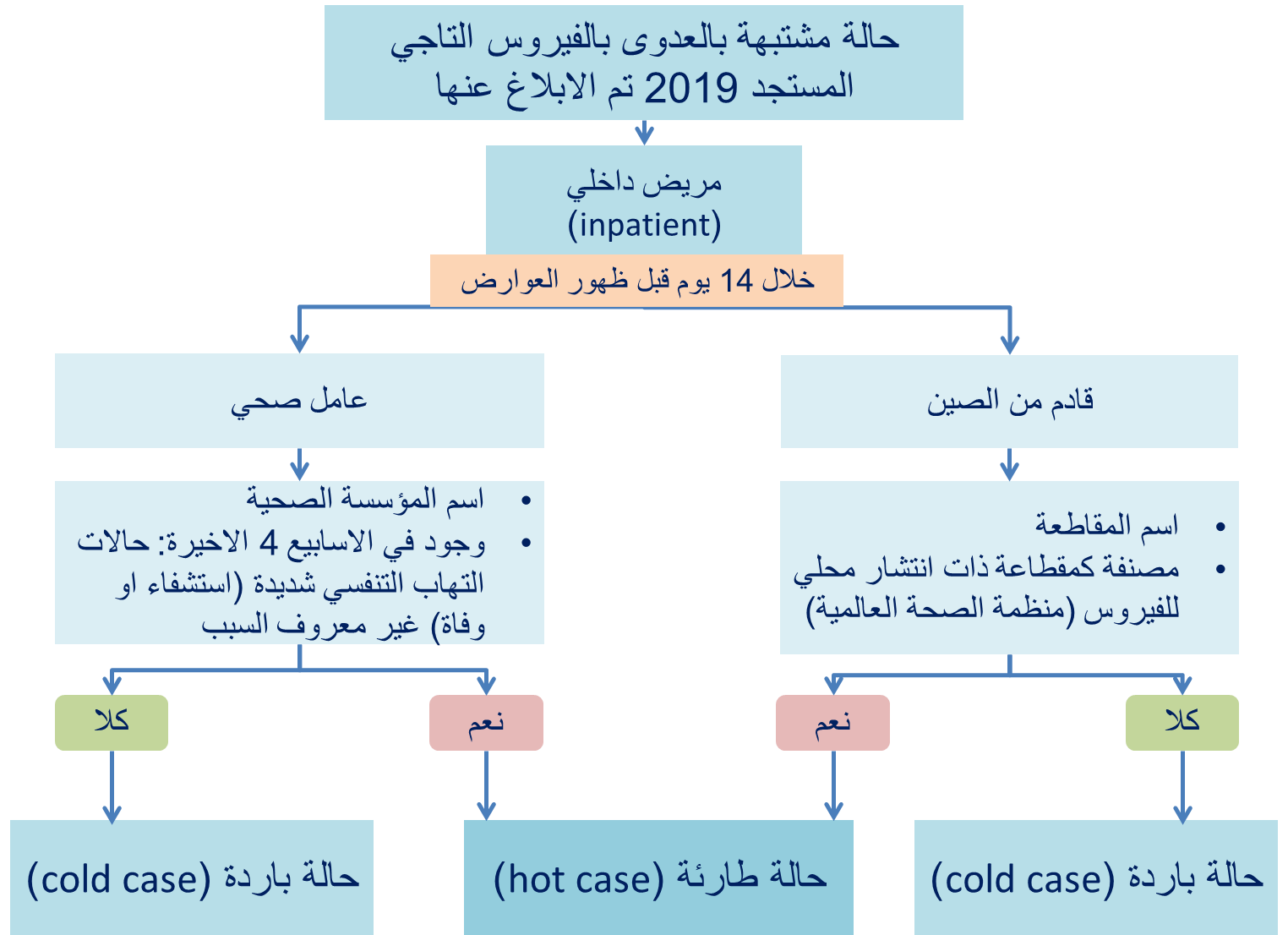 ثانيا – في الابلاغ عن الحالة
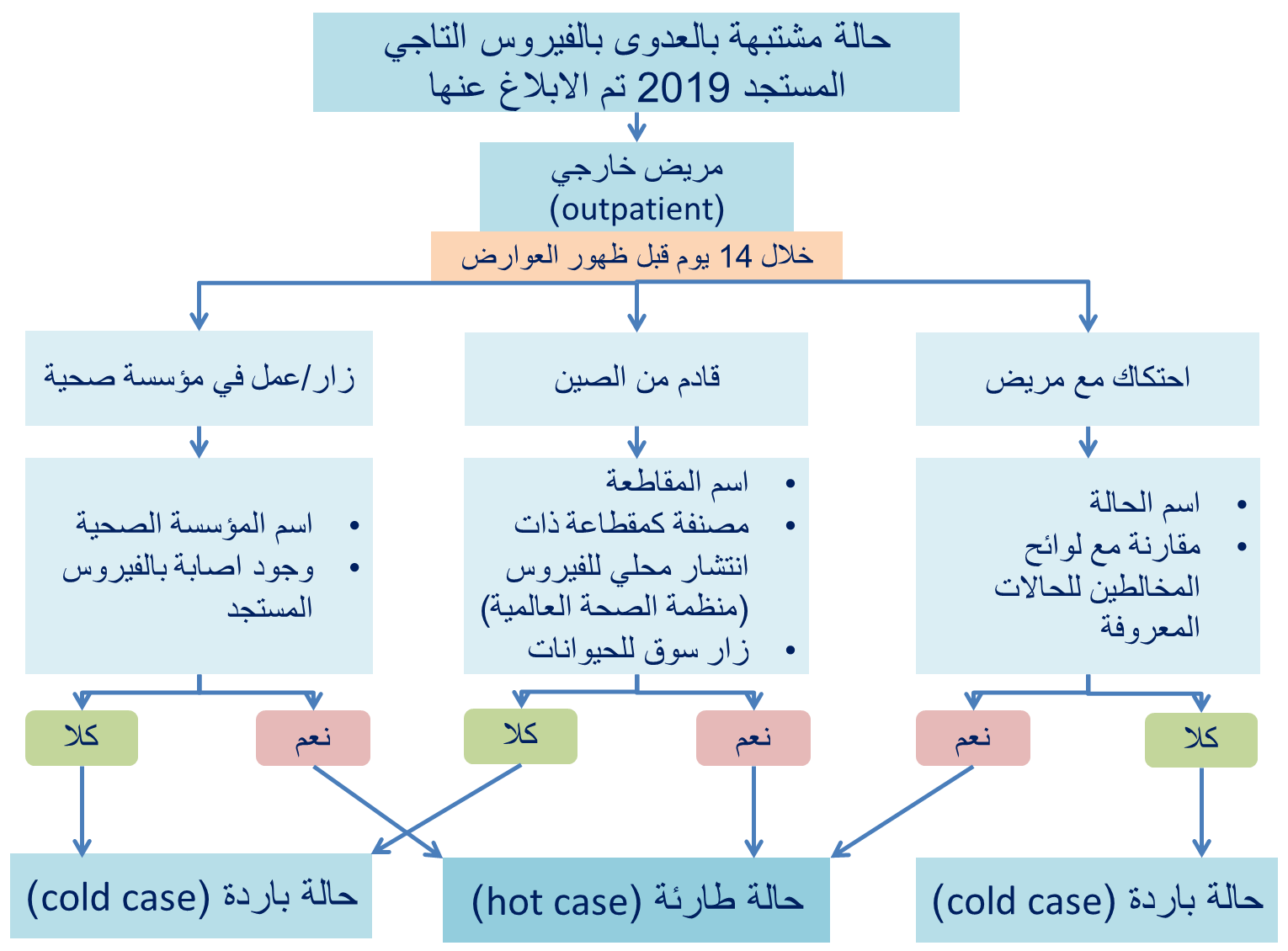 ثالثا – في العينات السريرية
ثالثا – في العينات السريرية
المعدات:
مسحة من الانف  x  2
مسحة من الحلق
وسط للنقل الفيروسي (viral transport media)
ثالثا – في العينات السريرية
يطلب من المريض الاستلقاء على الظهر رافعا ذقنه
تحضر مسحة الخاصة بالانف لجمع العينة وتسحب من عبوتها
يتم ادخال مسحة الانف بطريقة عمودية داخل احدى فتحات الانف وتحريكها في انف المريض بطريقة دائرية. تترك المسحة  5 الى 10 ثوان لإمتصاص الافرازات. ومن ثم تسحب المسحة بلطف.
يتم ادخال المسحة نفسها في فتحة الانف الثانية مع تباع نفس الخطوات المذكورة اعلاه.
ثالثا – في العينات السريرية
يطلب من المريض الجلوس وفتح فمه مناديا "آآه" 
تحضر مسحة الخاصة بالحلق وتسحب من عبوتها
يتم ضغط اللسان الى الاسفل 
باليد الاخرى، يتم ادخال مسحة الحلق داخل الفم، فوق اللسان باتجاه الحلق دون ملامسة اللسان او التجويف الفموي
يتم ضغط وتدوير المسحة على الحلق وفرك لوزتي الحلق 
تسحب المسحة مع تجنب ملامسة اللسان او الشفاه او جدار الفم
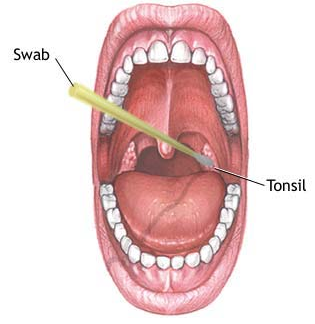 ثالثا – في العينات السريرية
توضع المسحات الانفية والمسحة من الحلق داخل عبوة التي تحتوي على الوسط النقل الفيروسي (1-3 ملل)
يكسر عود مسحة الانف / مسحة الحلق عند نقطة الكسر المحددة (breaking point) التي تقع عند الثلث الاعلى للعود
توضع المسحات الانفية و من الحلق في ذات وسط للنقل الفيروسي.
ثالثا – في العينات السريرية
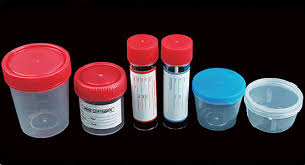 أولا، يتم تحضير الحاوية 
ثانيا، يطلب من المريض تنظيف فمه بالماء مع تجنب استعمال غسول للفم
ثالثا، يطلب من المريض اخذ نفسا عميقا واخراجه، وذلك لثلاث مرات متتالية 
رابعا، يطلب من المريض السعال بقوة
خامسا، يطلب من المريض اخراج البلغم من الرئتين وبصقه مباشرة في الحاوية
ثالثا – في العينات السريرية
لكل حالة مشتبهة يطلب جمع ما يلي:
عينتن لمسحة الانفية
عينة لمسحة من الحلق
عينة بلغم
عينتن مصل (في الاسبوع الاول وبعد مرور اسبوعين)
رابعا – في مكافحة العدوى خلال جمع العينات
عند جمع عينات سريرية من مريض مشتبه بالعدوى بالفيروس التاجي المستجد، يطلب التقيد بما يلي :
ابلاغ كل من المختبر المحلي، فريق مكافحة العدوى وضابط الاتصال للابلاغ عن الامراض الانتقالية في المرفق الصحي
رابعا – في مكافحة العدوى خلال جمع العينات
استعمال المعدات الوقاية الشخصية
جمع العينة في غرفة ذات تهوئة الملائمة
حصر عدد الافراد المتواجدون في الغرفة الى ادنى عدد
اتباع طرق وضع ونزع المعدات الوقاية الشخصية المناسبة
تطهير وتعقيم المعدات والمسطحات بعد جمع العينات والتخلص من النفايات الطبية بشكل ملائم
رابعا – في مكافحة العدوى خلال جمع العينات
وضع المعدات الوقاية الشخصية
أولا، لبس الرداء الواقي
ثانيا، وضع الكمامة و تثبيتها. في حال استعمال القناع التنفسي، التأكد من وضعه باحكام
ثالثا، وضع حماية للعيون
رابعا، وضع القفازات وتغطية الاكمام
نزع المعدات الوقاية الشخصيةالطريقة الاولى
أولا، خلع القفازات من الداخل الى الخارج
ثانيا، نزع حماية العيون بدءا من الخلف
ثالثا، نزع الرداء بدءا من الخلف الى الامام
رابعا، نزع القناع بدءا من الخلف
خامسا، غسل اليدين بالماء والصابون او مطهر اليدين
نزع المعدات الوقاية الشخصيةالطريقة الثانية
أولا، يتم نزع الرداء والقفازات سويا 
ثانيا، نزع حماية العيون بدءا من الخلف
ثالثا، نزع القناع بدءا من الخلف
رابعا، غسل اليدين بالماء والصابون او مطهر اليدين
خامسا – في بيانات العينات السريرية
لكل عينة سريرية يتم وضع ملصق محددا ما يلي: 
رقم الحالة الصادر من قبل برنامج الترصد الوبائي: يتم الاستعلام عن المرقم من قبل الفريق المركزي للترصد الوبائي 
اسم المريض 
نوع العينة 
تاريخ جمع العينة
خامسا – في بيانات العينات السريرية
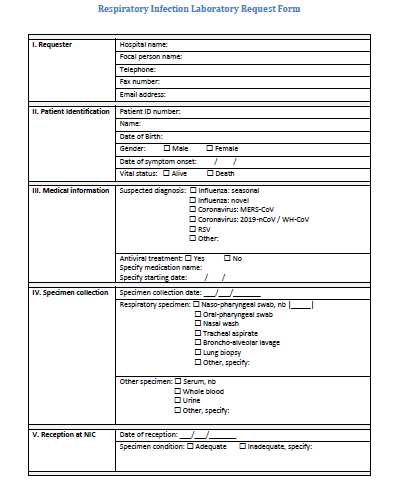 لكل عينة سريرية يتم تعبئة استمارة للفحص المخبري
سادسا – في حفظ العينات
سادسا – في حفظ العينات
نقل العينات من المرفق الصحي الى المختبر المرجعي داخل لبنان:
على درجة 4° C
سابعا – في توضيب العينات
عند توضيب العينات في المختبر المحلي:  
العينة مع استعمال ورق parafilm 
الحاوية الاول: كيس ذات سحاب او علبة محكمة الاغلاق 
الحاوية الثانية: كيس ذات سحاب او علبة محكمة الاغلاق
سابعا – في توضيب العينات
عند نقل العينات من المختبر المحلي الى المختبر المرجعي داخل لبنان
العينة، مع استعمال ورق parafilm 
الحاوية الاول: كيس ذات سحاب او علبة محكمة الاغلاق  مع مادة ماصة (absorbant)
الحاوية الثانية: كيس ذات سحاب او علبة محكمة الاغلاق 
الحاوية الثالثة: علبة او براد العينات متضمنا العبوات المثلجة
ثامنا – في الفحوصات المخبرية
عند الاشتباه بحالة، تتم الفحوصات حسب الترتيب التالي:
فحص تفاعل التسلسلي للبوليميراز لفيروسات الانفلونزا
وفي حال سلبية فحص الانفلونزا، يتم اجراء فحص لفيروس التاجي المستجد 2019
في حال كانت الحالة من مخالط  لحالة مثبتة، يتم اجراء الاختبارين معا: الانفلونزا والفيروس التاجي المستجد 2019.
تاسعا – في المختبرات المرجعية
تعتمد مختبرات مستشفى رفيق الحريري الجامعي كمختبر مرجعي 
بالتنسيق بين مختبر المستشفى والمركز الوطني للانفلونزا.
عند الاشتباه بحالة عدوى فيروس تاجي مستجد 2019، ترسل العينات السريرية أولا الى مستشفى رفيق الحريري الجامعي / المركز الوطني للانفلونزا.